Жизнь в технологическом рывке
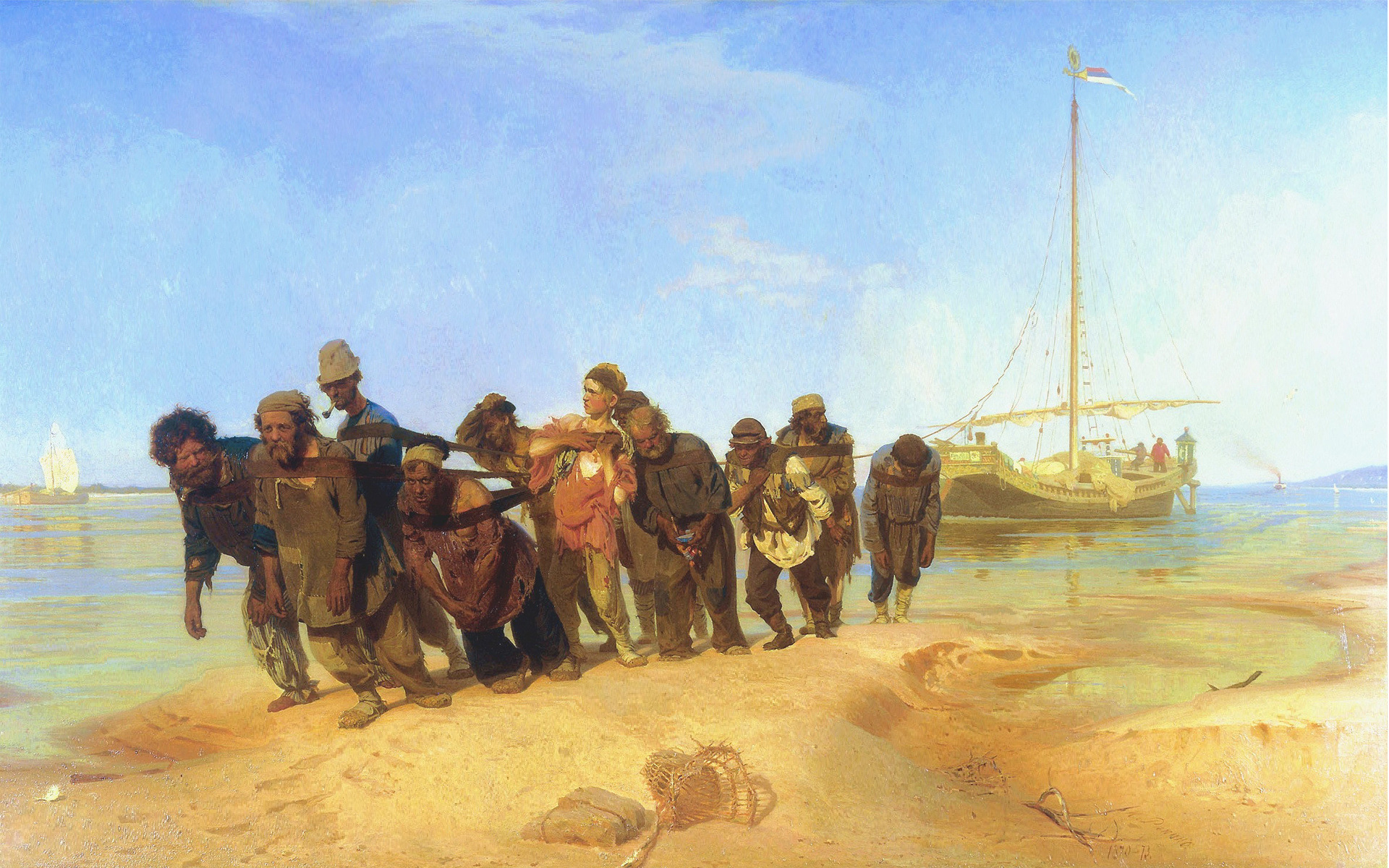 Генрих Эрлих
Воронеж, 31 мая 2014 г.
Задел
Достижения советской ядерной физики в довоенный период

1918 – Решение о создании завода по извлечению радия. Руководитель проекта – В.Г.Хлопин












Виталий Григорьевич Хлопин (1890-1950)
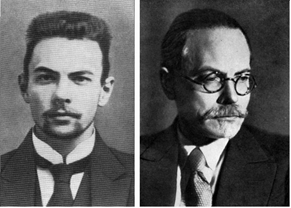 Задел
Достижения советской ядерной физики в довоенный период

24.09.1918 – Организация в Петрограде Государственного рентгенологического и радиологического института (ГРРИ), в состав которого входило физико-техническое отделение во главе с профессором А.Ф.Иоффе. В 1922 году отделение превратилось в Физико-технический институт (ЛФТИ).
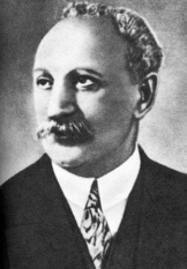 Абрам Федорович Иоффе (1880-1960), выдающийся ученый, «отец советской физики», академик. Из школы Иоффе вышли И.В.Курчатов, Н.Н.Семенов, И.К.Кикоин, Я.И.Френкель, Л.Д.Ландау, А.И.Алиханов, Л.А.Арцимович, Я.Б.Зельдович, И.Е.Тамм, Ю.Б.Харитон и десятки других выдающихся физиков.
Задел
Достижения советской ядерной физики в довоенный период

23.01.1922 – Открытие Радиевого института во главе с В.И.Вернадским












Владимир Иванович Вернадский (1863-1945), русский и советский ученый, естествоиспытатель, философ и общественный деятель.
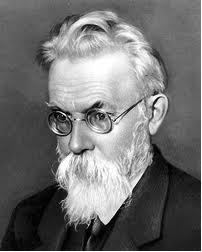 Задел
Достижения советской ядерной физики в довоенный период

1927 – Д.В.Скобельцын с помощью камеры Вильсона впервые наблюдает ливни космических частиц. 










Дмитрий Владимирович Скобельцын (1892-1990) – советский физик-экспериментатор, специалист в области космических излучений и физики высоких энергий. Был директором Физического института им. П.Н.Лебедева (ФИАН) и НИИ ядерной физики МГУ.
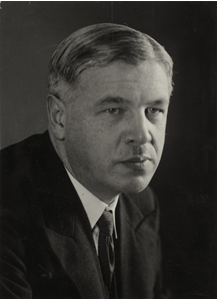 Задел
Достижения советской ядерной физики в довоенный период

1928 – Н.Н.Семенов открыл химические разветвленные цепные реакции, протекающие с ускорением и последующим воспламенением (взрывом).  











Николай Николаевич Семёнов (1896-1986), лауреат Нобелевской премии по химии за разработку теории цепных реакций. Воспитал Я.Б.Зельдовича, Ю.Б.Харитона и многих других.
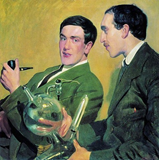 П.Л.Капица и Н.Н.Семенов. 
Кустодиев, 1921 г.
Задел
Достижения советской ядерной физики в довоенный период

1928 – Л.И.Мандельштам и М.А.Леонтович сформулировали теорию радиоактивного распада











Михаил Александрович Леонтович (1903-1981). С 1951 г. возглавлял советские теоретические исследования в области управляемого термоядерного синтеза.
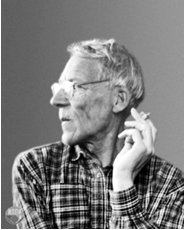 Задел
Достижения советской ядерной физики в довоенный период

1932 — Д.Д. Иваненко выдвинул гипотезу строения ядер из протонов и нейтронов.
(Iwanenko, D.D., The neutron hypothesis, Nature 1932, v. 129, 798). 


				   Д. Д.Иваненко (справа), Л. Д.Ландау
				   и Женя Канегиссер, в будущем леди
				   Пайерлс






Дмитрий Дмитриевич Иваненко (1904-1994)
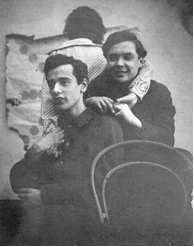 Задел
Достижения советской ядерной физики в довоенный период

1934 – И.Е.Тамм разработал общепринятое в настоящее время представление о природе ядерных сил










Игорь Евгеньевич Тамм (1895-1971), лауреат Нобелевской премии по физике 1958 г. (совместно с П.А.Черенковым и И.М.Франком), научный руководитель Андрея Дмитриевича Сахарова
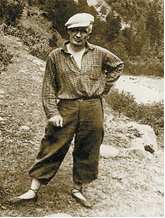 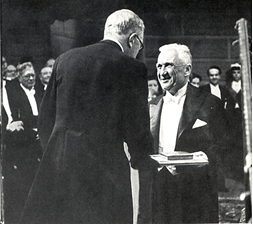 Задел
Достижения советской ядерной физики в довоенный период

1937  — В Радиевом институте запущен первый в Европе циклотрон 
1939 – Я.Б.Зельдович и Ю.Б.Харитон впервые обосновывают возможность цепной реакции деления урана
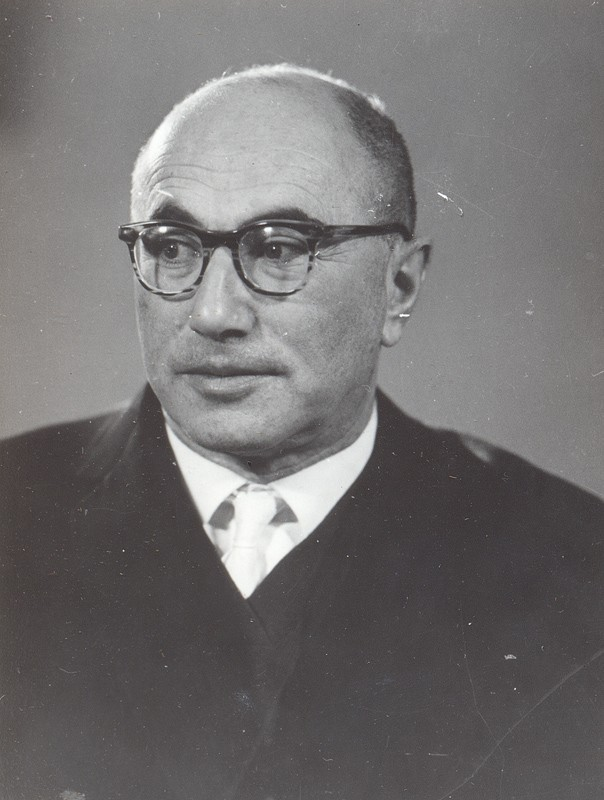 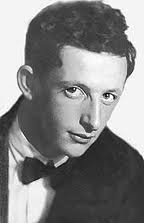 Яков Борисович Зельдович (1914-1987)
Юлий Борисович Харитон (1904-1996)
Задел
Достижения советской ядерной физики в довоенный период

май 1940 года — К.А. Петржак и Г.Н. Флёров открывают спонтанное деление ядер урана











Георгий Николаевич Флёров (1913-1990),  основатель Объединенного института ядерных исследований в Дубне.  В его честь назван элемент флеровий
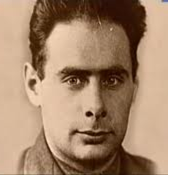 Задел
Достижения советской ядерной физики в довоенный период

Декабрь 1940 года – Сотрудники УФТИ Ф.Ланге, В.А. Маслов и В.С.Шпинель подают заявку на изобретение «Об использовании урана как взрывчатого и ядовитого вещества». 
Конец 1940 года – начало 1941 года -  Ф.Ланге, В.А. Маслов и В.С.Шпинель подают заявки на изобретение «Способ приготовления урановой смеси, обогащенной ураном с массовым числом 235. Многомерная центрифуга» и «Термоциркуляционная центрифуга».
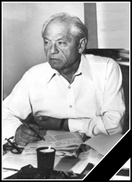 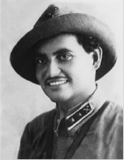 Владимир Семенович Шпинель (1911-2011)
Виктор Алексеевич Маслов (1913-1943)
Необходимость
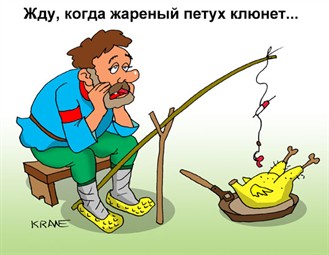 Мотиваторы
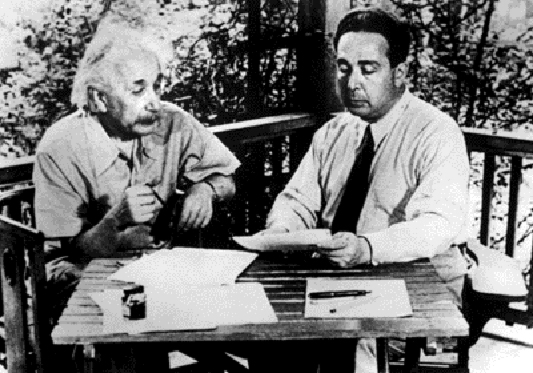 Альберт  Эйнштейн и Лео Силард
Организация работ
Основные принципы 

  Концентрация усилий (финансовых, организационных, интеллектуальных и т.д.) 
  Разработка альтернативных вариантов 
  Правильный выбор менеджера проекта
  Правильный выбор научного руководителя проекта
  Обеспечение режима секретности
Организация работ
Концентрация усилий
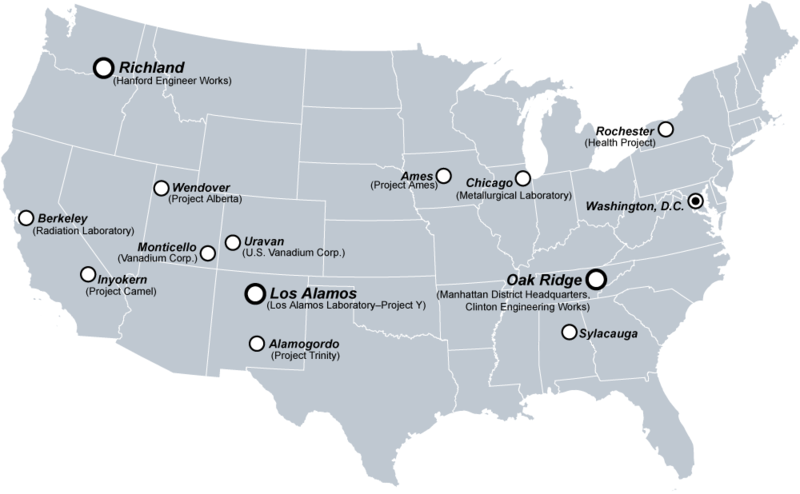 Места осуществления Манхэттенского проекта
(инженерный округ «Манхэттен»)
Организация работ
Правильный выбор менеджера проекта
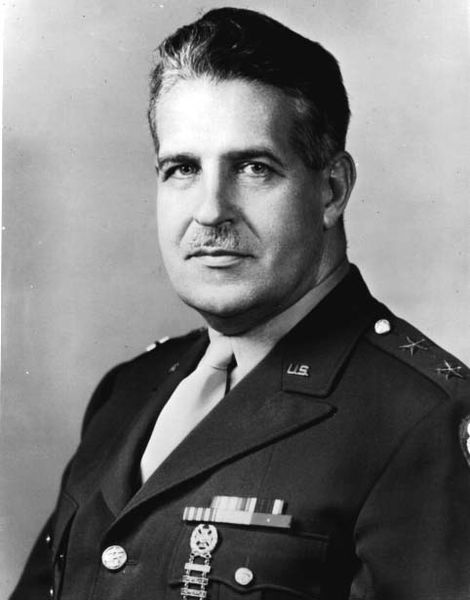 Лесли Гровс (1896-1970) – военный руководитель Манхэттенского  проекта
Организация работ
Правильный выбор менеджера проекта
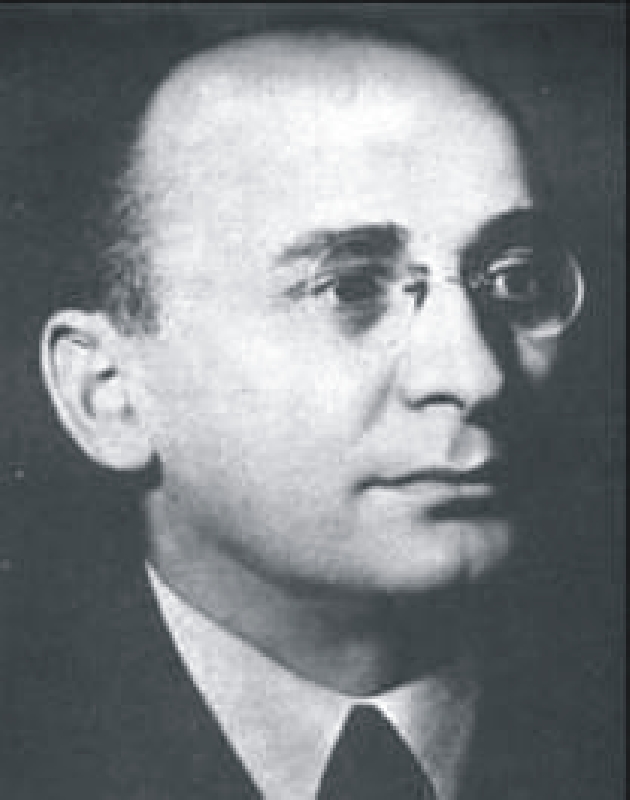 Л.П.Берия (1899-1953), маршал Советского Союза (с 1945 г.), в 1945-1953 гг. – глава Специального комитета  для руководства всеми работами по использованию атомной энергии
При всей неоднозначности личности Л.П.Берия и оценок его деятельности, не подлежит сомнению, что Атомный проект СССР был реализован в кратчайшие сроки в значительной мере благодаря его выдающимся организаторским способностям.
Организация работ
Правильный выбор менеджера проекта
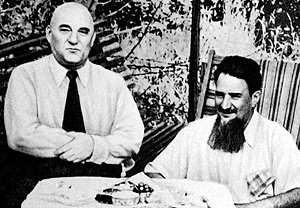 Борис Львович Ванников (1897-1962), генерал-полковник инженерно-технической службы ,  начальник Первого главного управления и председатель Технического совета Специального комитета,  трижды Герой Социалистического труда (1942, 1949, 1954).
Организация работ
Правильный выбор научного руководителя проекта
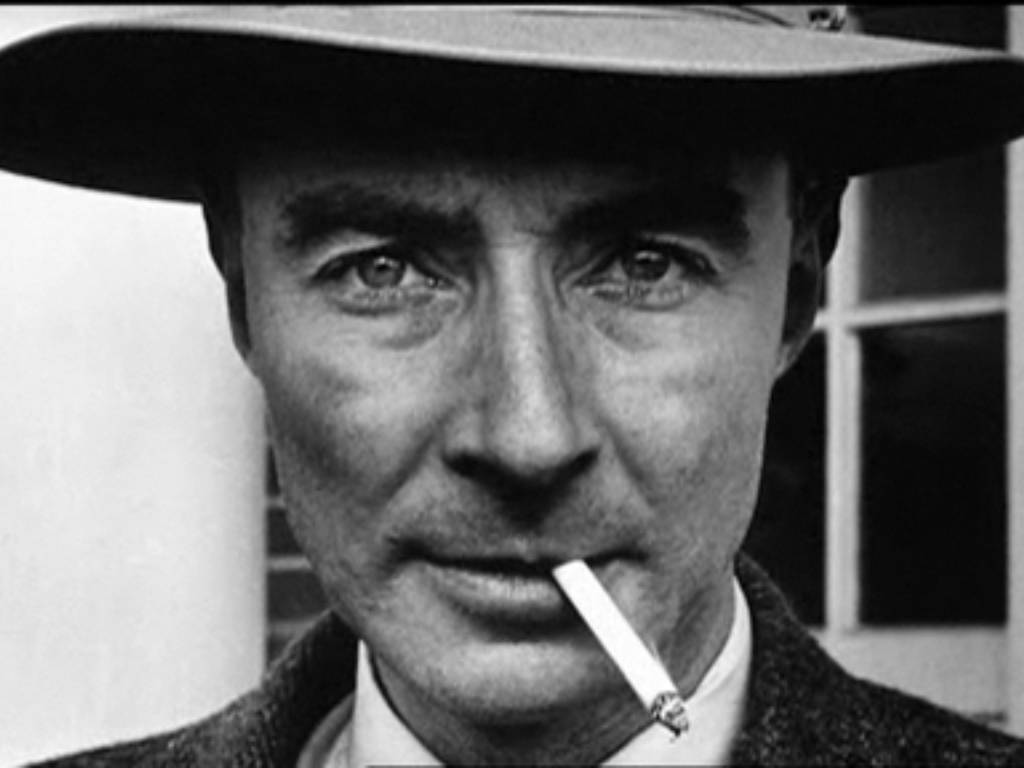 Роберт Оппенгеймер (1904-1967) – научный руководитель Манхэттенского  проекта
Организация работ
Правильный выбор научного руководителя проекта
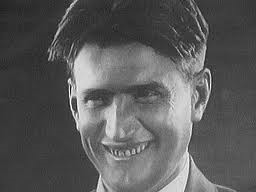 Игорь Васильевич Курчатов (1902-1960)  – научный руководитель Атомного проекта СССР
Организация работ
Обеспечение режима секретности
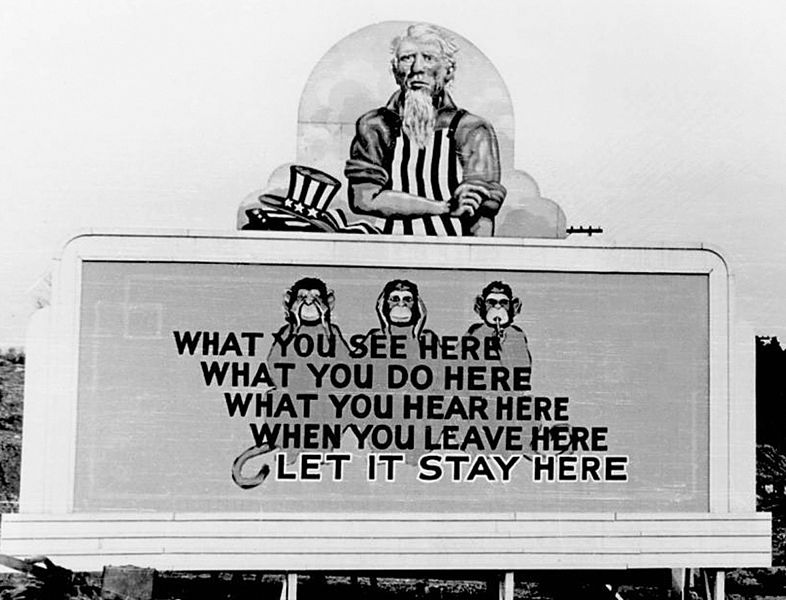 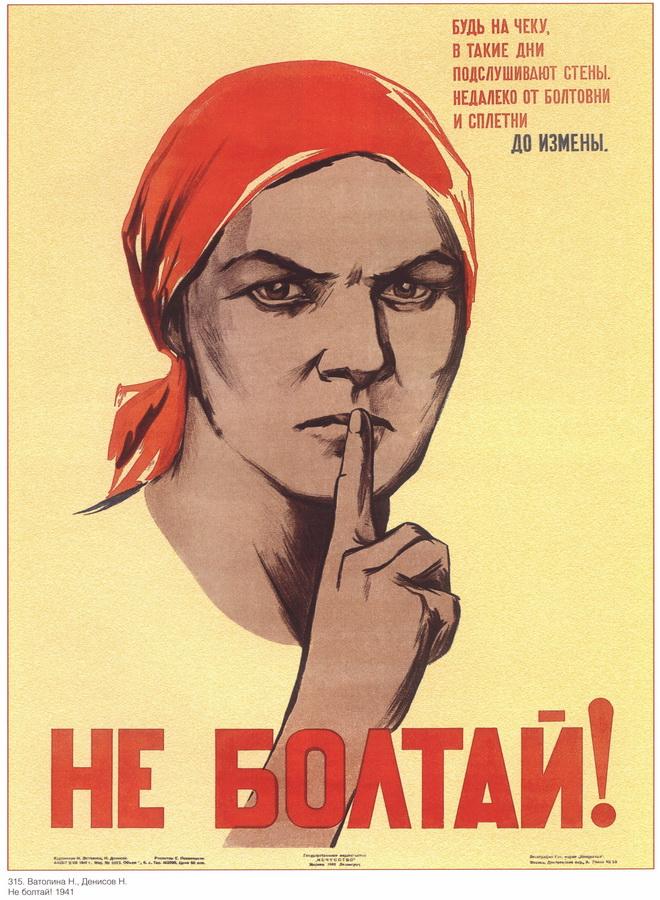 Шпионаж
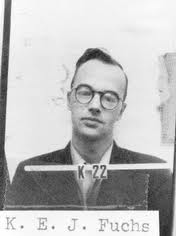 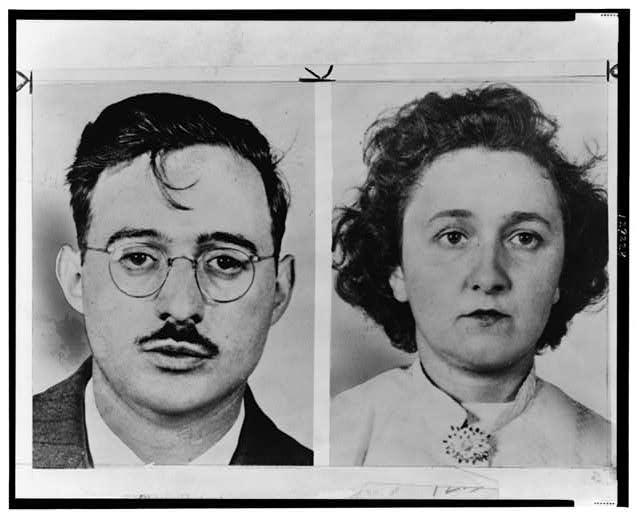 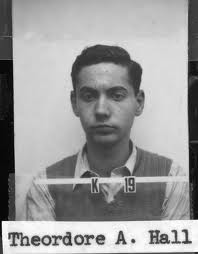 Юлиус (1918–1953) и Этель (1918-1953) Розенберги
Клаус Фукс (1911-1988)
Теодор Холл (1925-1999)
«Причина в том, что я всегда был не согласен с теми, кто считает исторической ошибкой возникновение на карте мира социалистического государства. Еще меньше я согласен с теми, кто считает возможным исправить эту ошибку, используя германский фашизм или атомную бомбу. Американская монополия на нее представляет опасность для всего мира и она должна быть разрушена. Я очень надеюсь, что этим сокрушительным оружием будут располагать не только Соединенные Штаты, но и Советский Союз. Это создало бы стратегическое равновесие в мировом масштабе: ты не трогаешь меня, а я не трогаю тебя. Как говорят, худой мир лучше доброй ссоры».
Создание новых отраслей промышленности
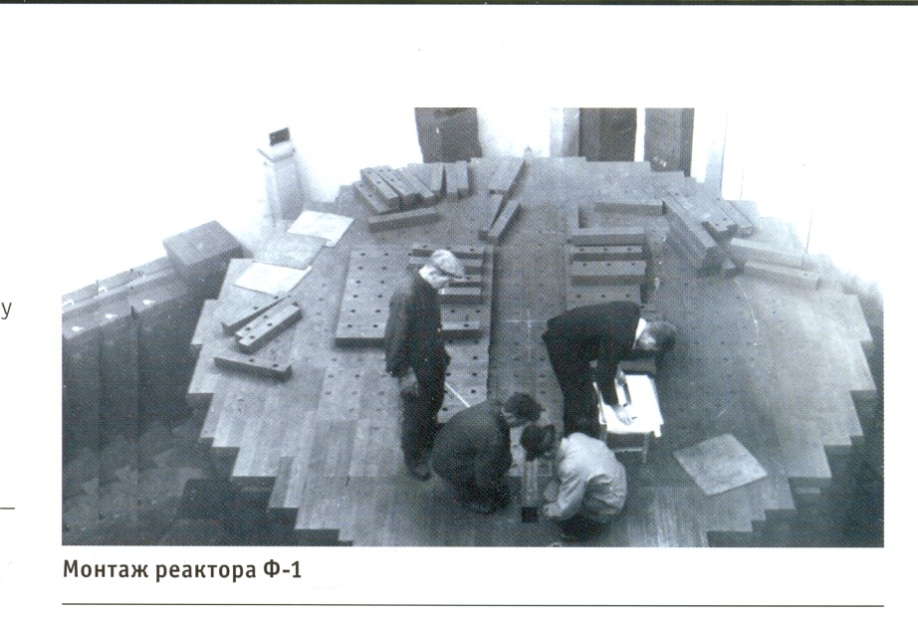 25 декабря 1946 года в Лаборатории № 2 пущен первый исследовательский уран-графитовый реактор Ф-1 и осуществлена самоподдерживающаяся цепная реакция. Сооружение реактора было начато 15 ноября 1946 г. Реактор содержал 45 тонн металлического урана.
Сборка реактора Ф-1
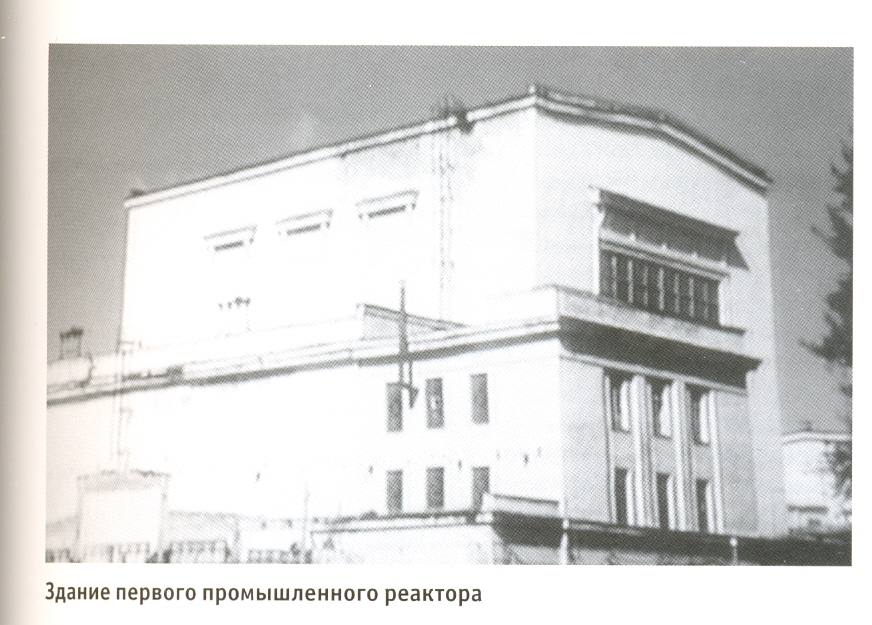 Первый уран-графитовый промышленный реактор А для наработки оружейного плутония был запущен на комбинате № 817 в г. Челябинск-40 (г. Озерск Челябинской обл.) 8 июня 1948 года. 19 июня он был выведен  на проектную мощность (100 МВт).
Здание первого промышленного реактора
Создание новых отраслей промышленности
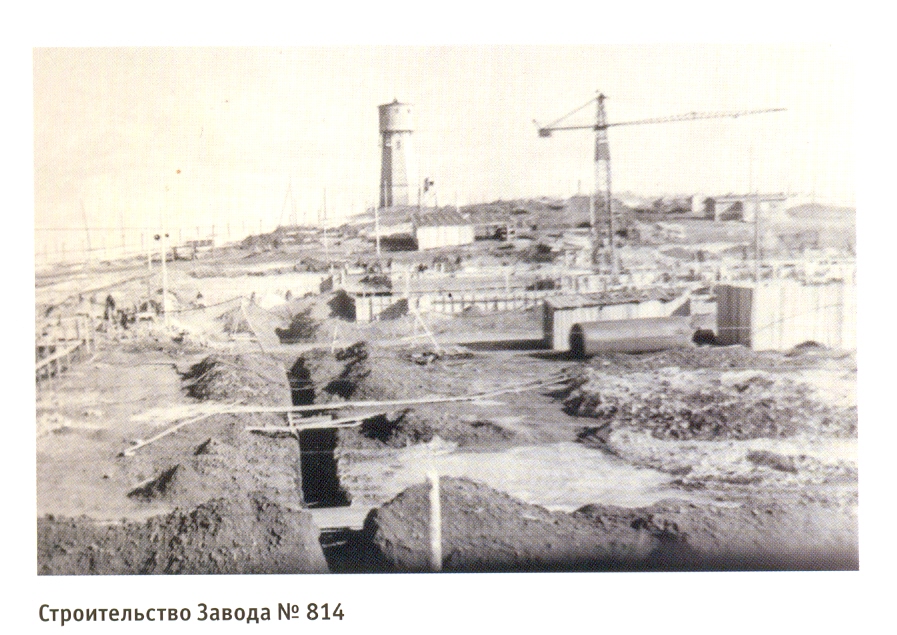 Строительство завода № 814
Создание новых отраслей промышленности
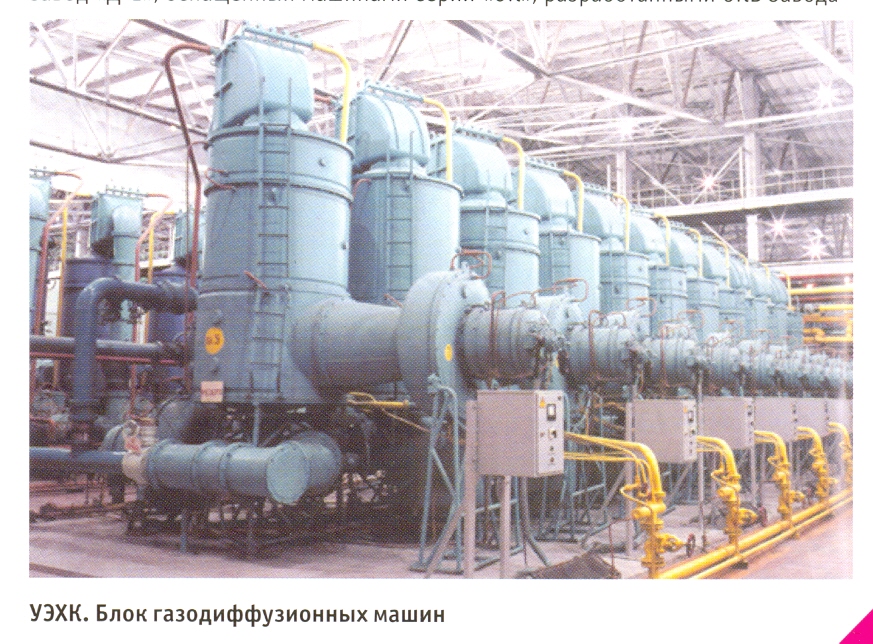 Блок газодиффузионных машин
Создание новых отраслей промышленности
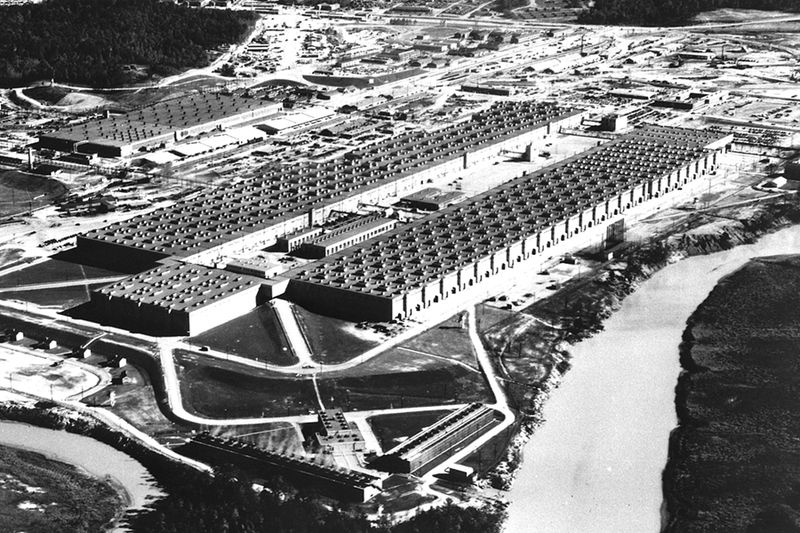 К-25 — завод по обогащению урана, Оук-Ридж, Теннесси, США. На момент завершения строительства был крупнейшим сооружением в мире. Расходы на строительство – 512 миллионов долларов. В 1944 году в здании работало более 25 000 человек.  В 1954 году город Оук-Ридж потреблял 10% всей вырабатываемой в США электроэнергии.
Создание новых отраслей промышленности
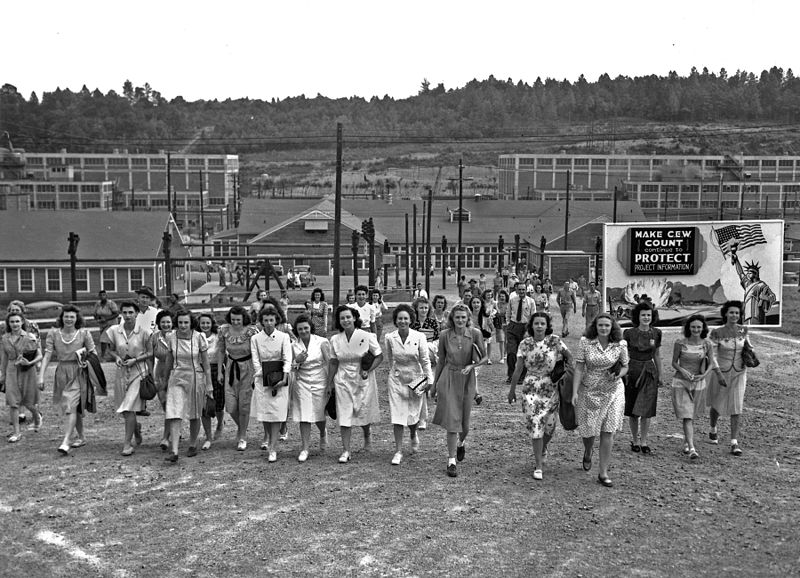 Окончание смены на заводе К-25
Создание новых отраслей промышленности
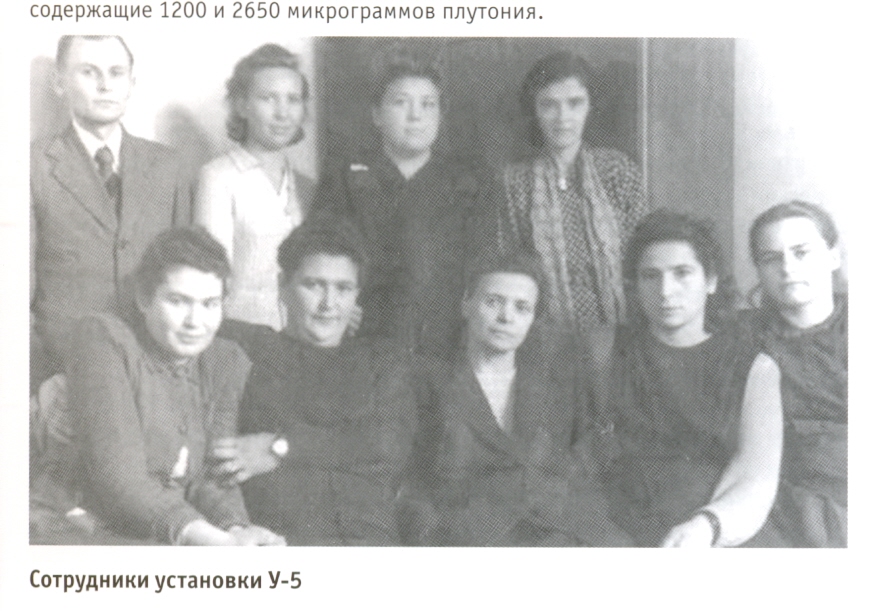 Сотрудники установки У-5 по выделению плутония
Создание новых отраслей промышленности
Семипалатинский испытательный полигон 
Создан по постановлению Правительства СССР от  21 апреля 1947 года
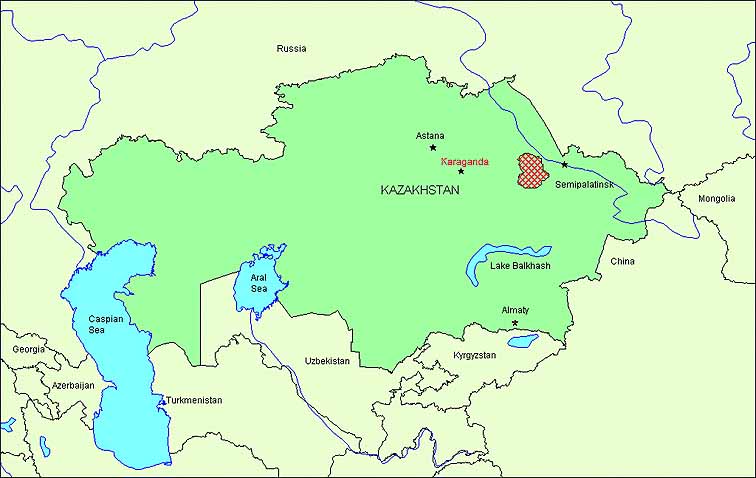 Площадь полигона составила 18 500 квадратных километров (для сравнения: площадь Бельгии – 30 528 кв.км)
Использование иностранных специалистов
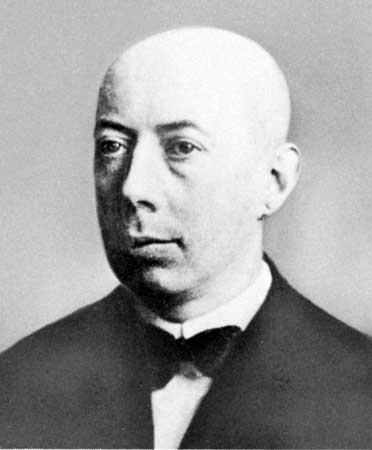 Густав Людвиг Герц (1887-1975), немецкий физик, Лауреат Нобелевской премии по физике (1925 г.) «за открытие законов соударения электрона с атомом». В 1945-1954 гг.  Возглавлял Институт «Г» в Сухуми. Лауреат Сталинской премии 1951 г. После возвращения в Германию был директором Физического института в Лейпциге (ГДР).
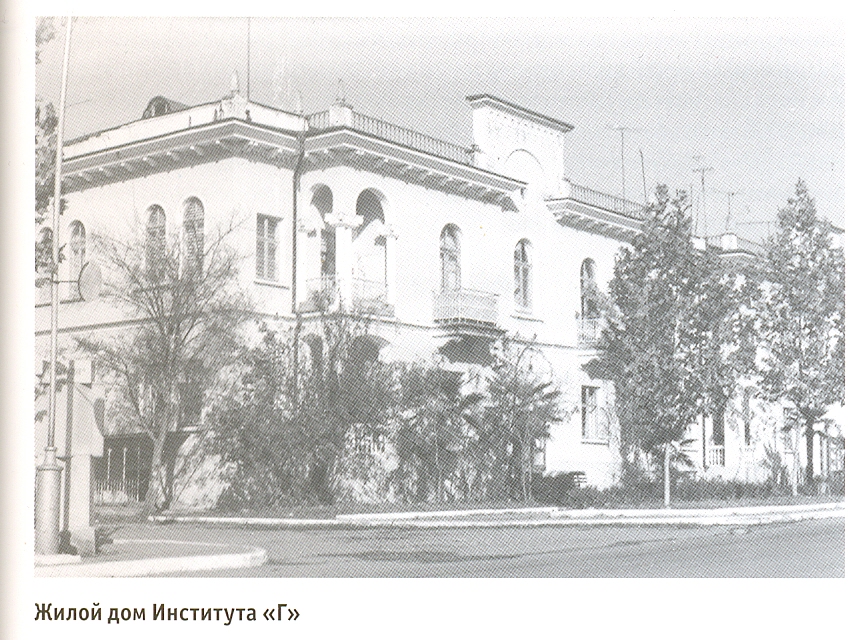 В этом доме жили сотрудники Института «Г» 9-го Управления НКВД СССР
Использование иностранных специалистов
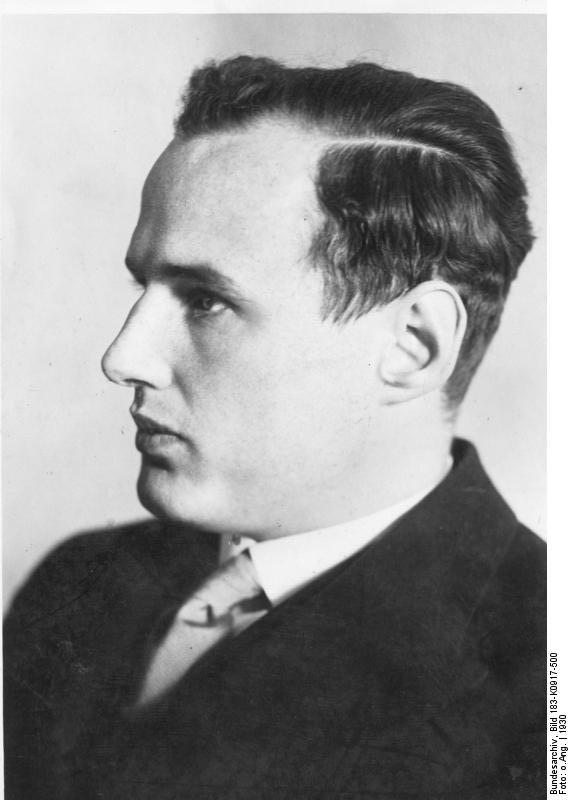 Манфред фон Арденне (1907-1997),  немецкий физик и изобретатель, возглавлял частную исследовательскую лабораторию в Берлине, работал по немецкому «Уран-проекту». После  окончания войны руководил Институтом «А» в Сухуми.  Дважды лауреат Сталинской премии (1947, 1953). В 1955 г. вернулся в Германию и возглавил частный научно-исследовательский институт в Дрездене.
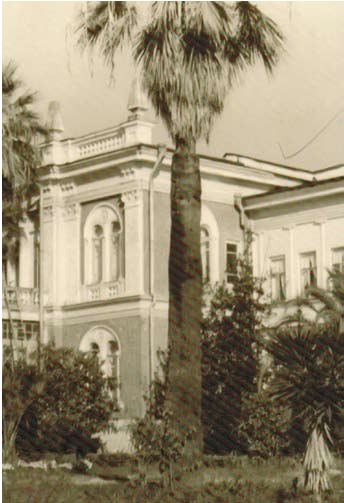 В этом здании санатория «Синоп» в Сухуми располагался институт «А» в 1940-е годы.
Использование иностранных специалистов
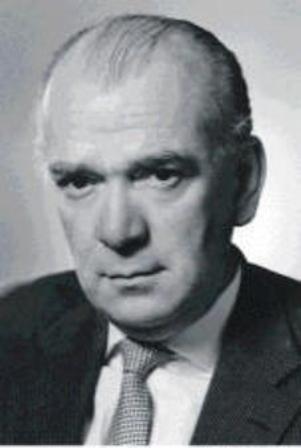 Николаус Риль (1901-1990) В 1945-1950 гг. возглавлял производство металлического урана на заводе №12, в 1950-1952 гг. – руководил Институтом «Б». С ним также работали другие немецкие физики-атомщики - А. Барони, Г. Борн, А. Катч, В. Кирст, Н. Е. Ортманн, Г. Шмиц, Г.Тиме, Г.Вирт, К Циммер и др. 
После испытания атомной бомбы в 1949 г. по представлению Л.П.Берия Н.Рилю было присвоено звание Героя Социалистического труда. В 1955 г. Н.Риль вернулся в Германию, работал в Мюнхене (ФРГ) на исследовательском атомном реакторе.